Lobbyen voor mensenrechten in Den Haag
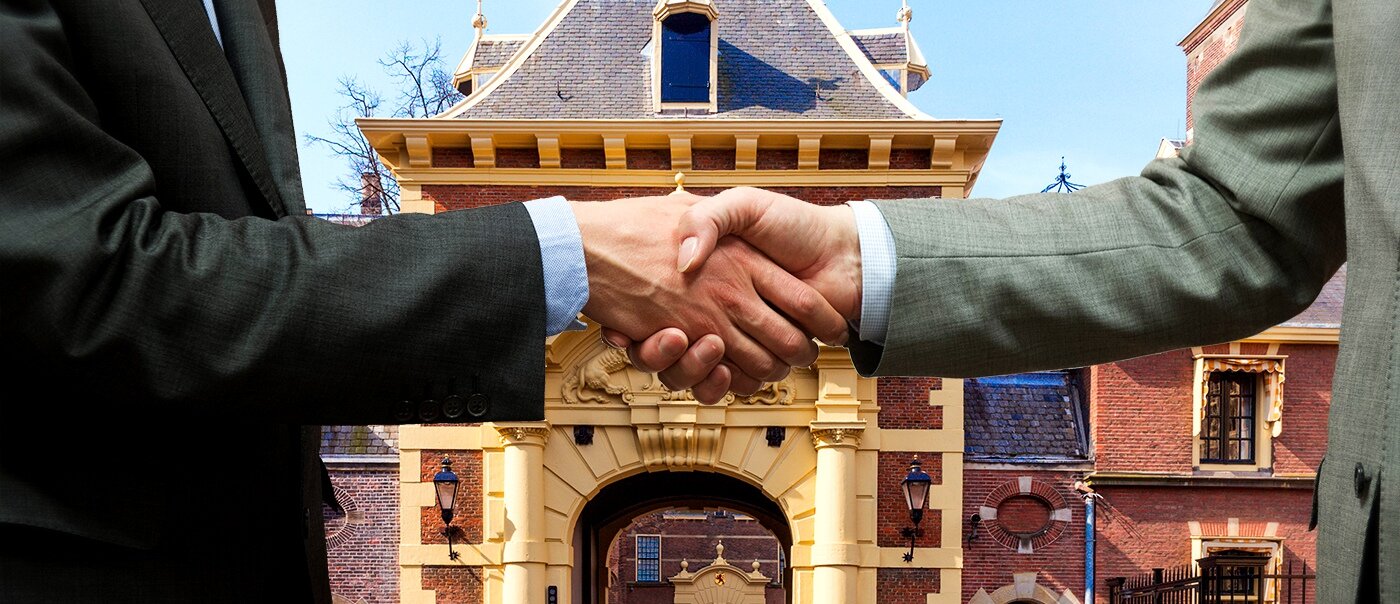 1. Introductie
2. Lobbyen, wat is dat?
3. Waar lobbyt Amnesty International Nederland voor?
4. Kabinet Schoof: nieuwe ronde, nieuwe kansen?


Vragen stellen? Graag!
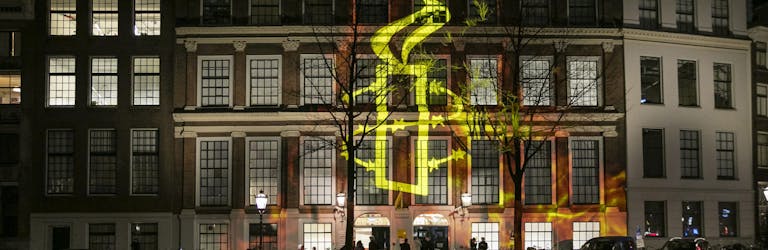 1. Introductie
2. Lobbyen, wat is dat?
Zorgen dat de juiste informatie op het juiste moment bij de juiste personen ligt
2. Lobbyen, wat is dat?
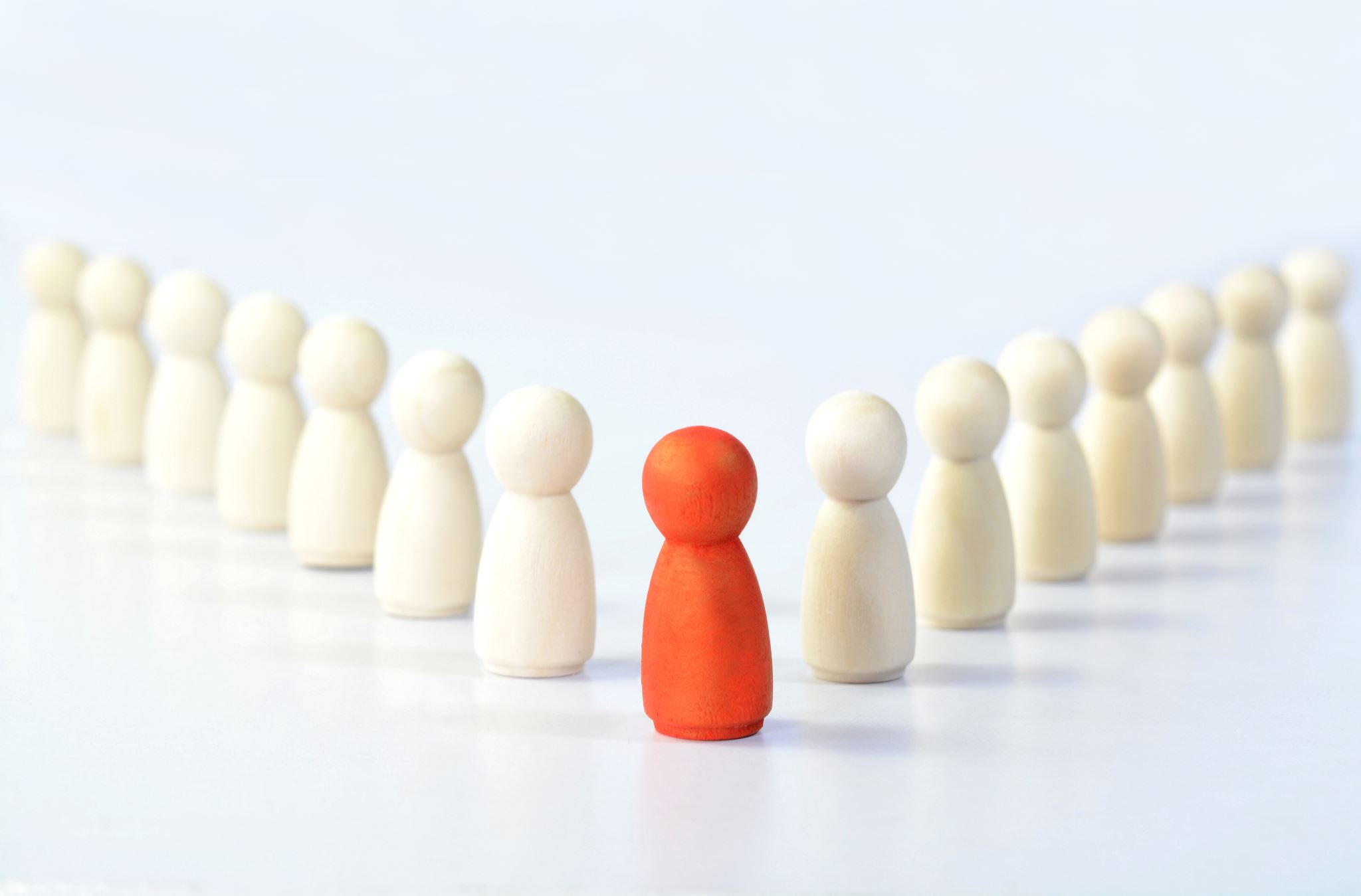 Cirkels van invloed
Machthebbers
Invloedrijke actoren
De kiezers
Beleidsbeïnvloeding begint met…
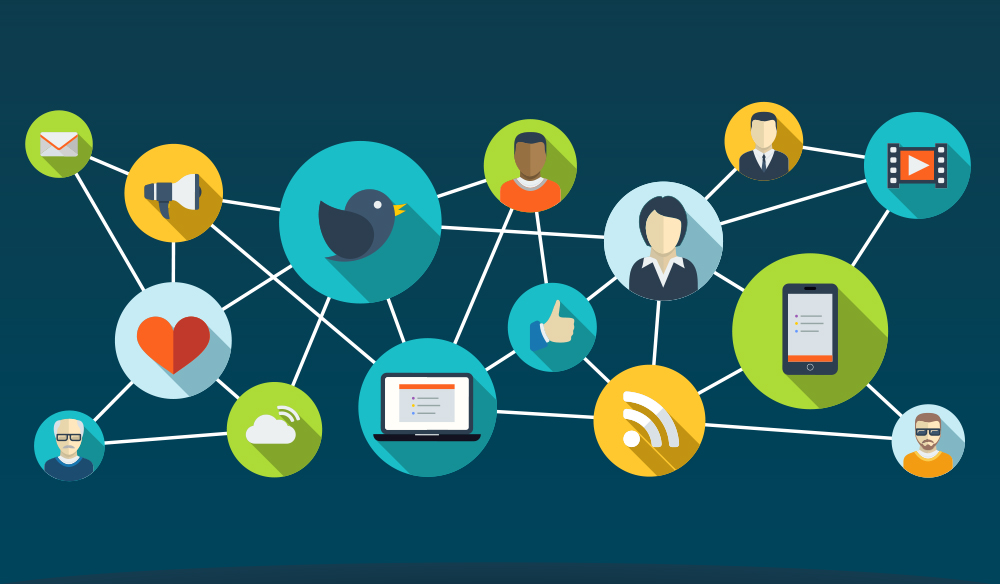 Belangrijkste bronnen
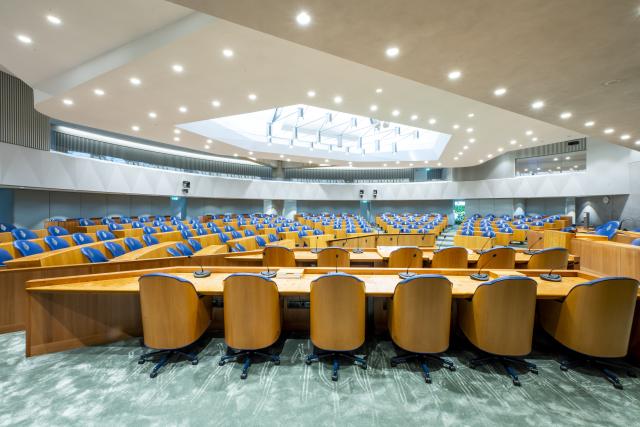 (internationale) media
Ministeries 
Agenda’s, nieuws, Kamerbrieven, Kabinetsreacties etc
Andere NGO’s
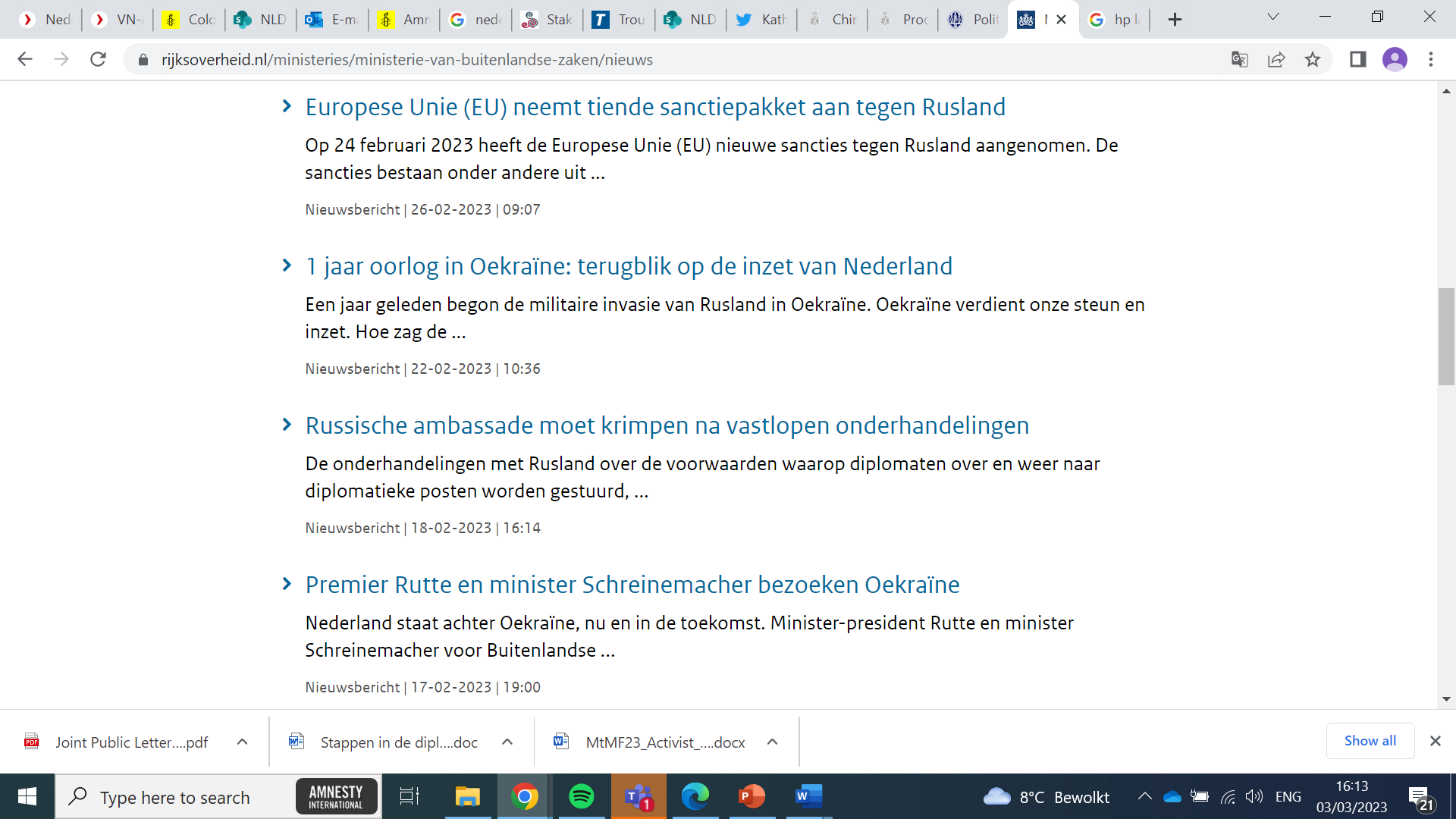 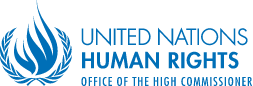 Tweede Kamer 
Agenda’s, moties, Kamervragen, bezoeken, Ronde Tafels, etc.
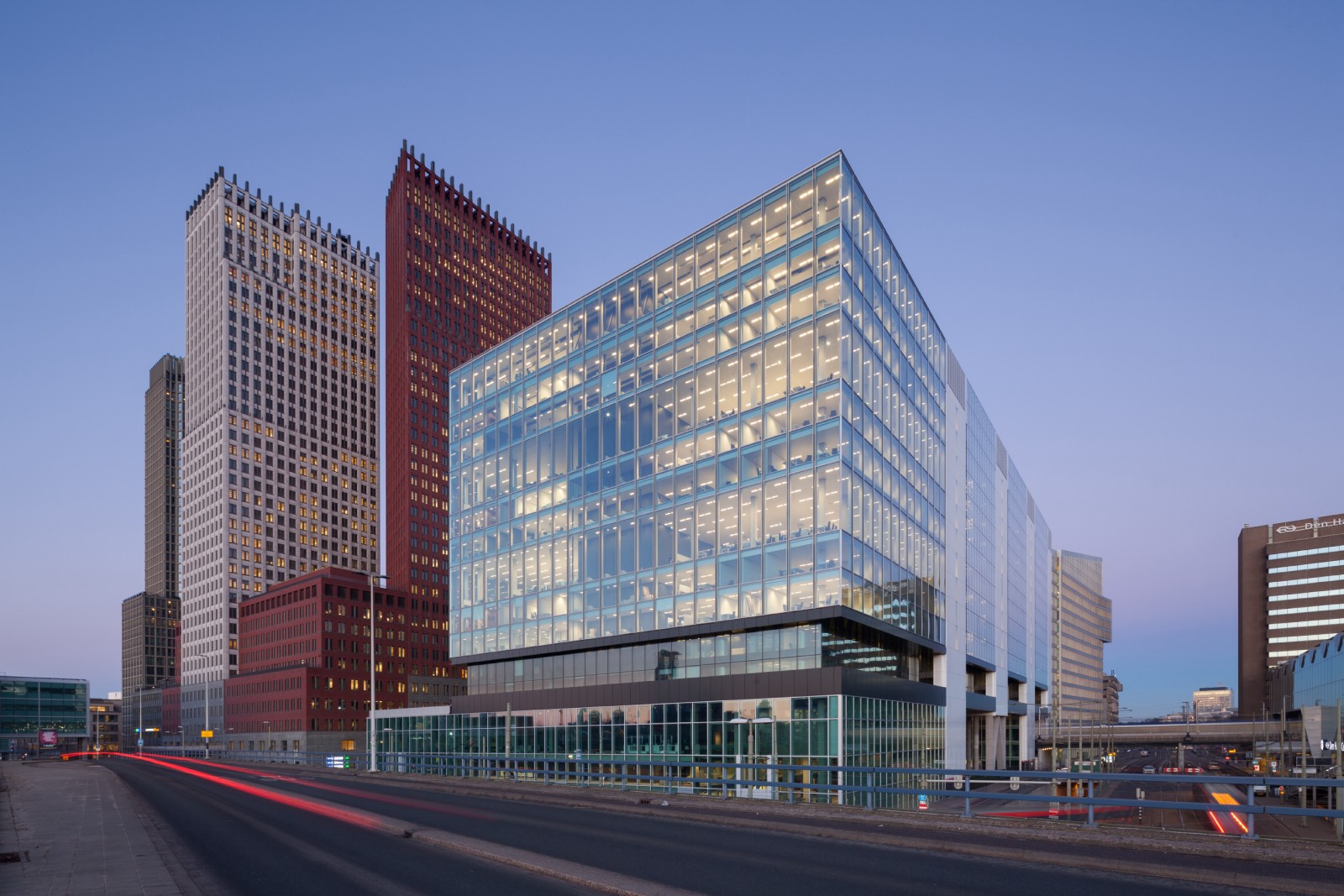 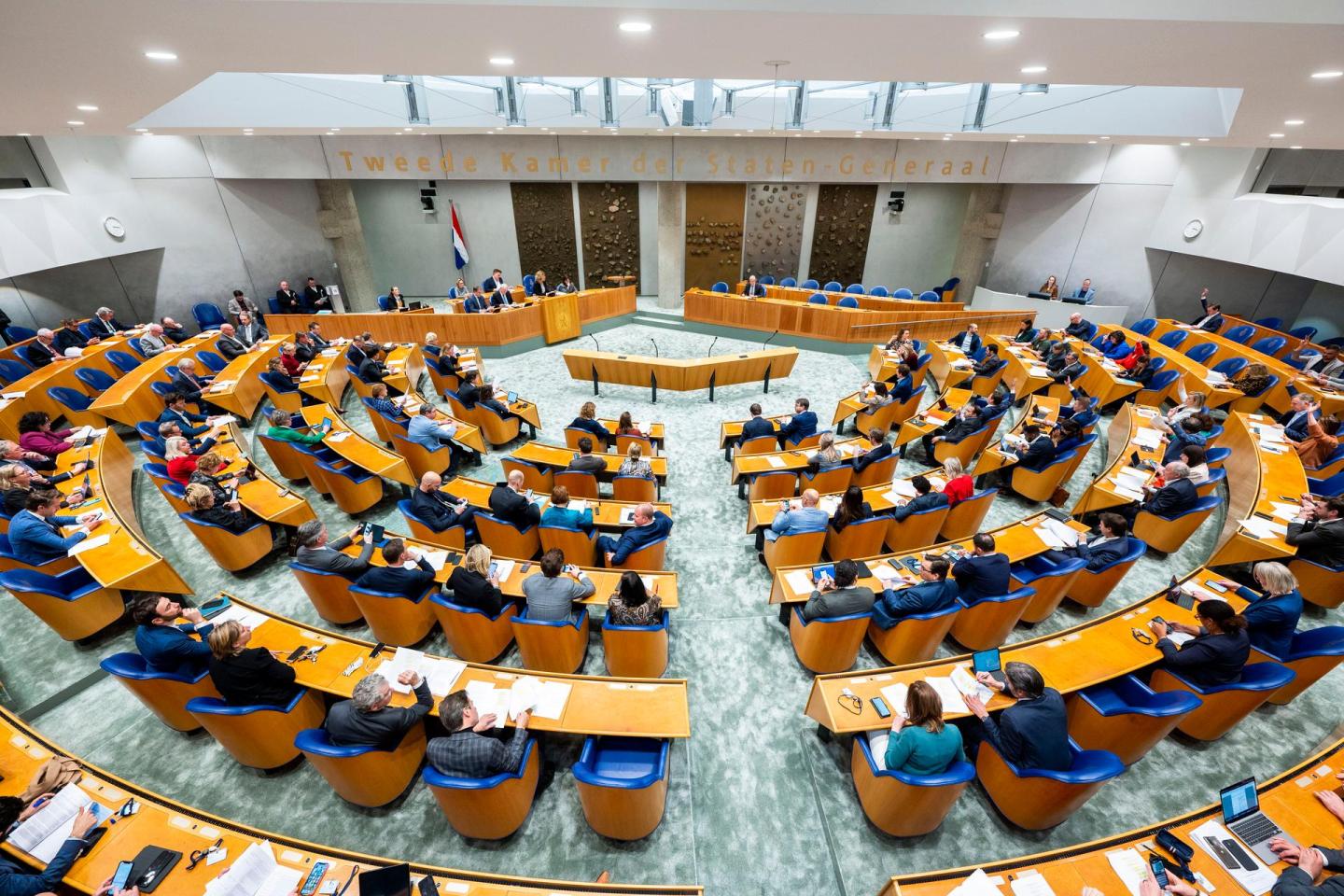 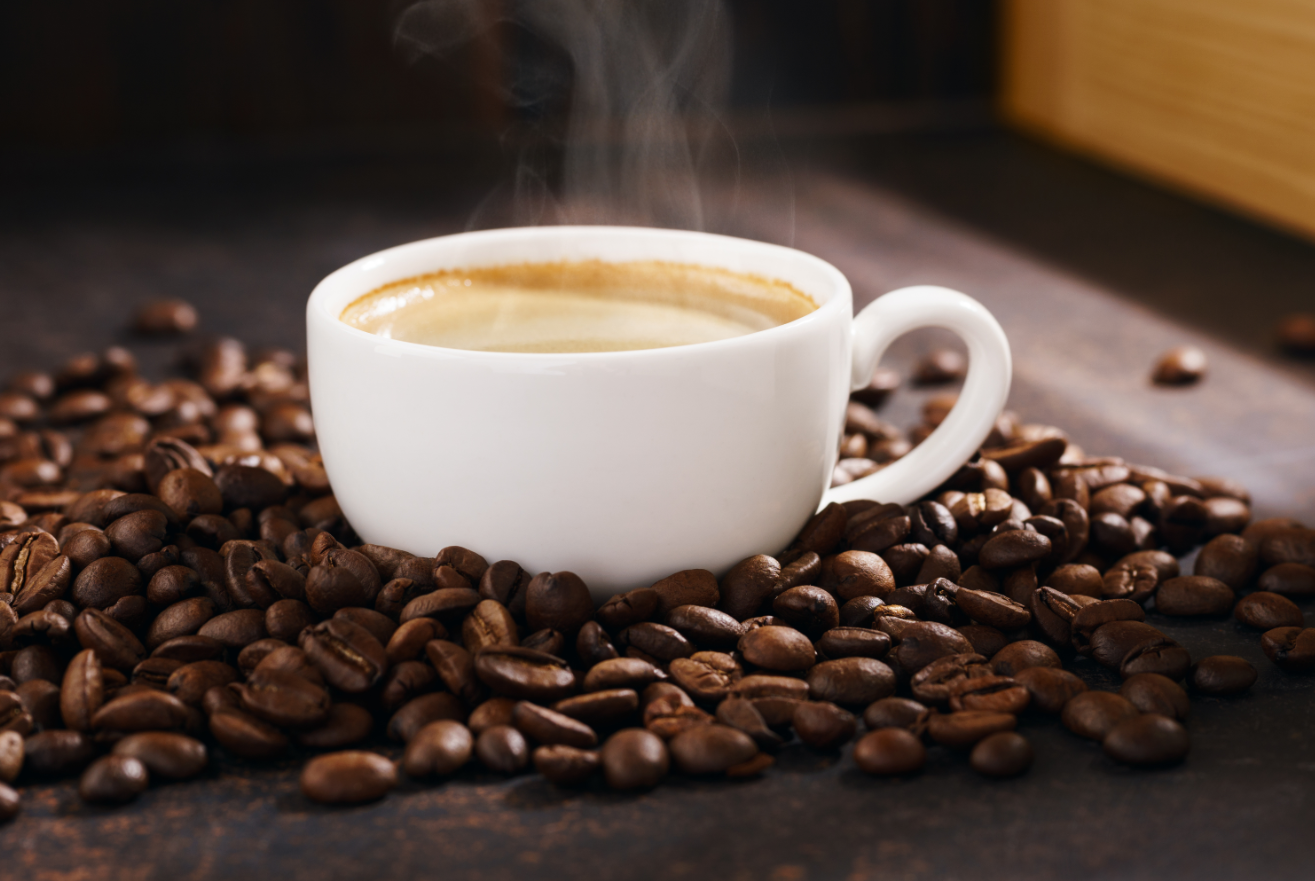 Hoe ziet een werkweek eruit?
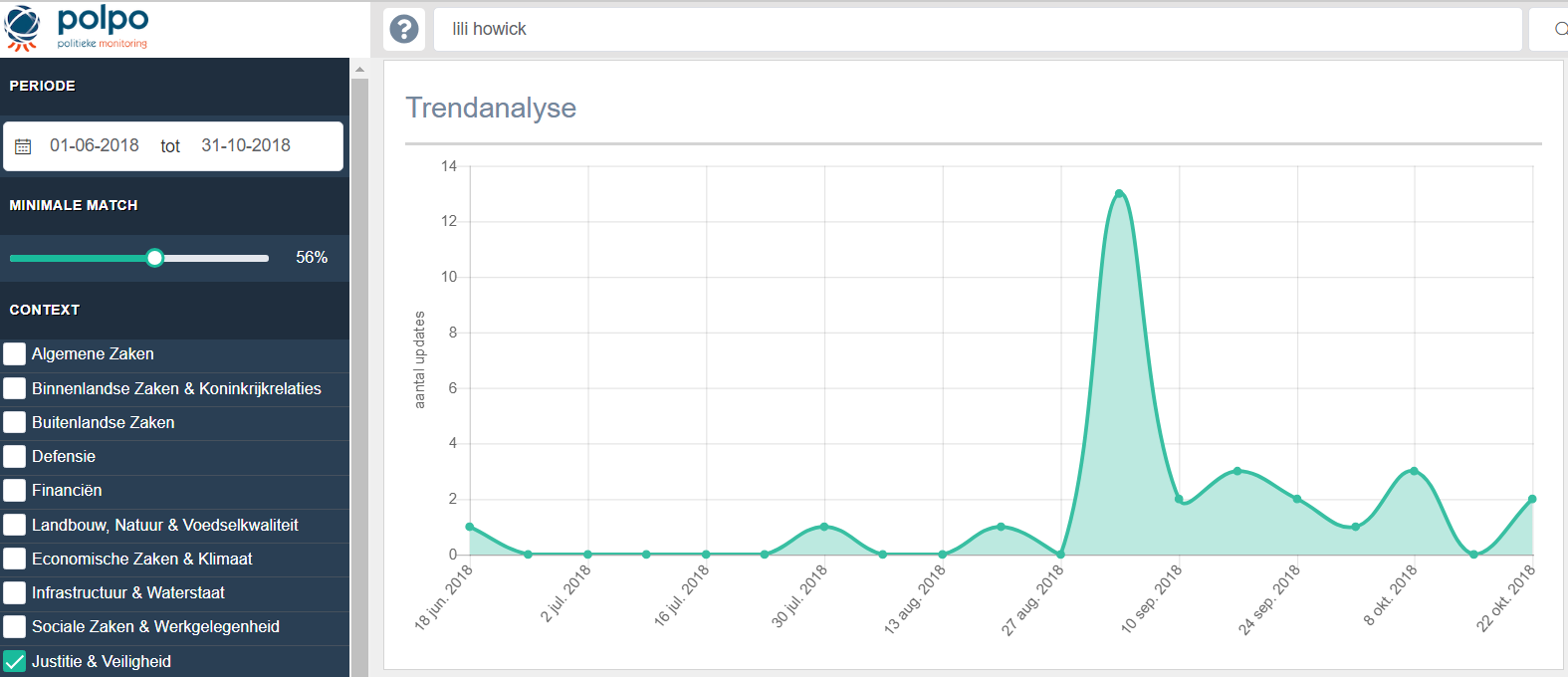 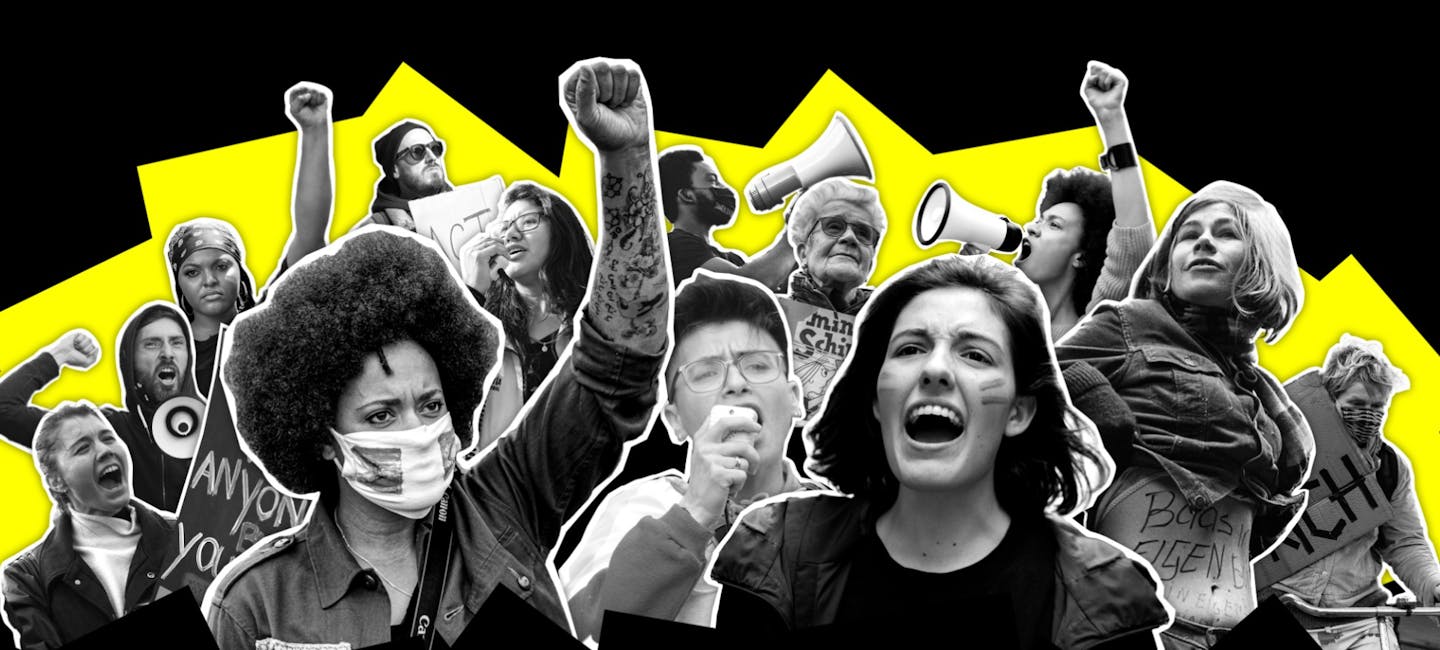 Demonstratierecht
3. Waar lobbyt Amnesty Nederland voor?
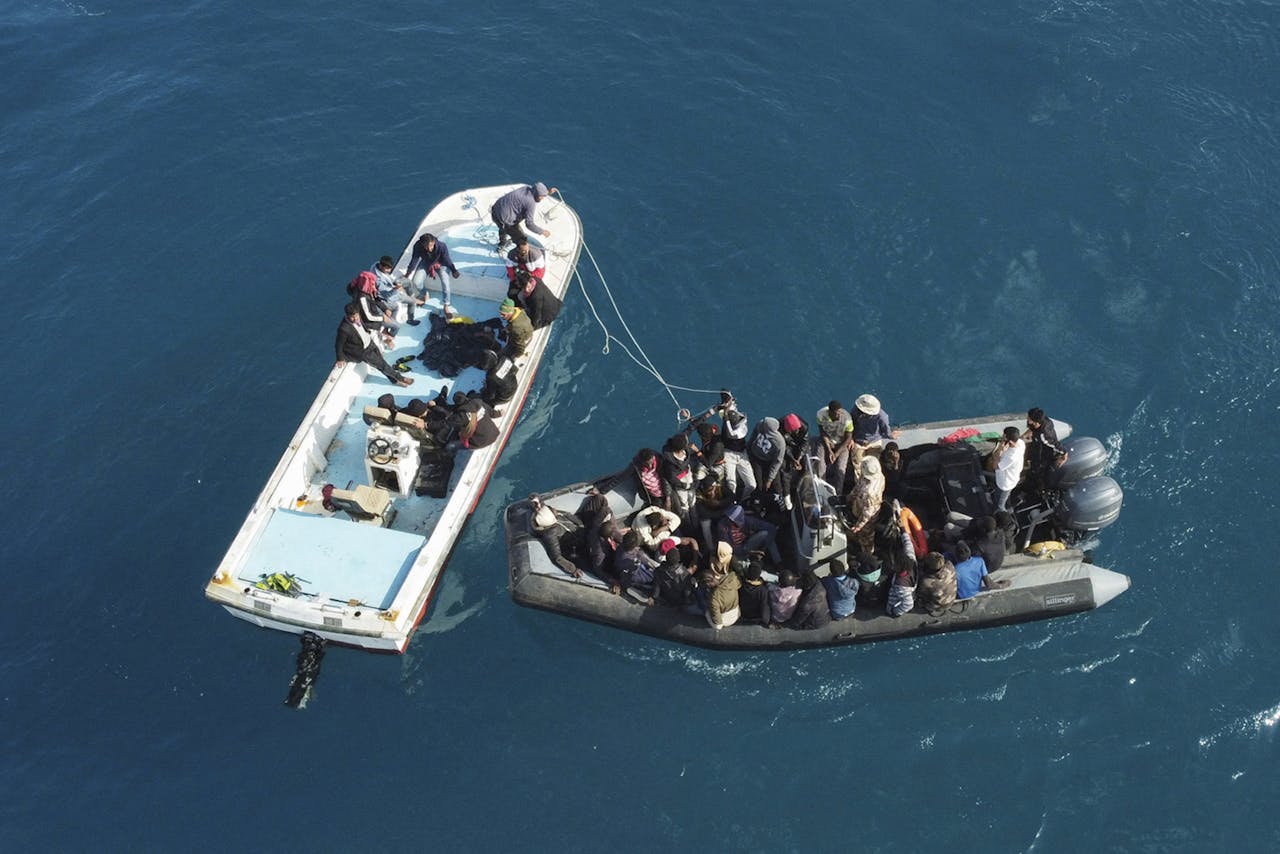 3. Waar lobbyt Amnesty Nederland voor?
De rechten van mensen die vluchten
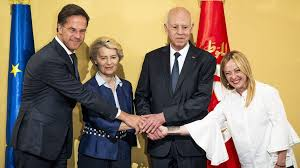 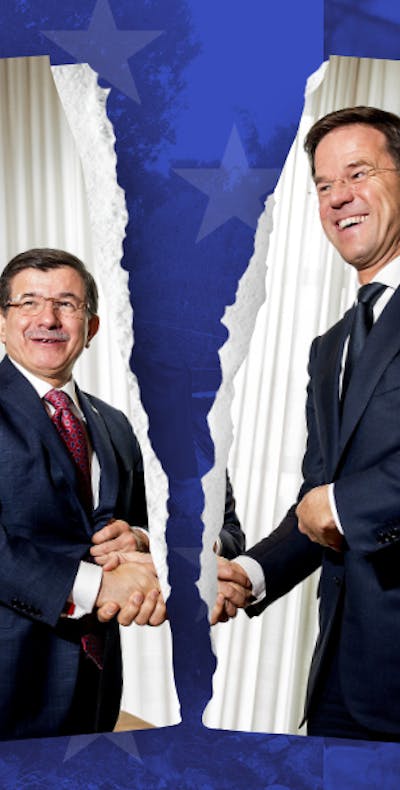 Migratiedeals
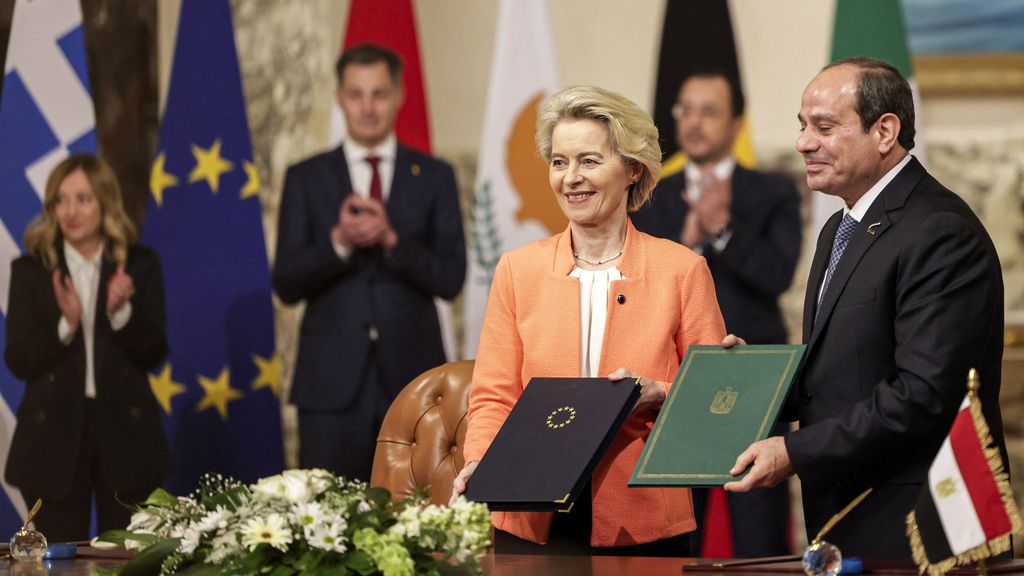 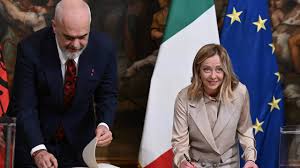 3. Waar lobbyt Amnesty Nederland voor?
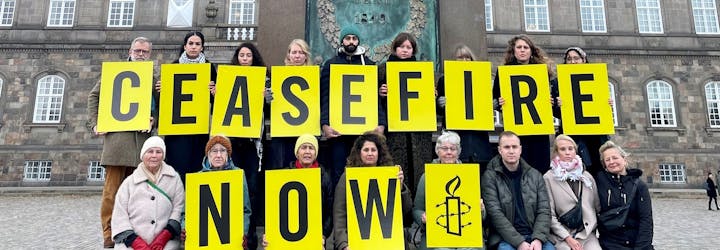 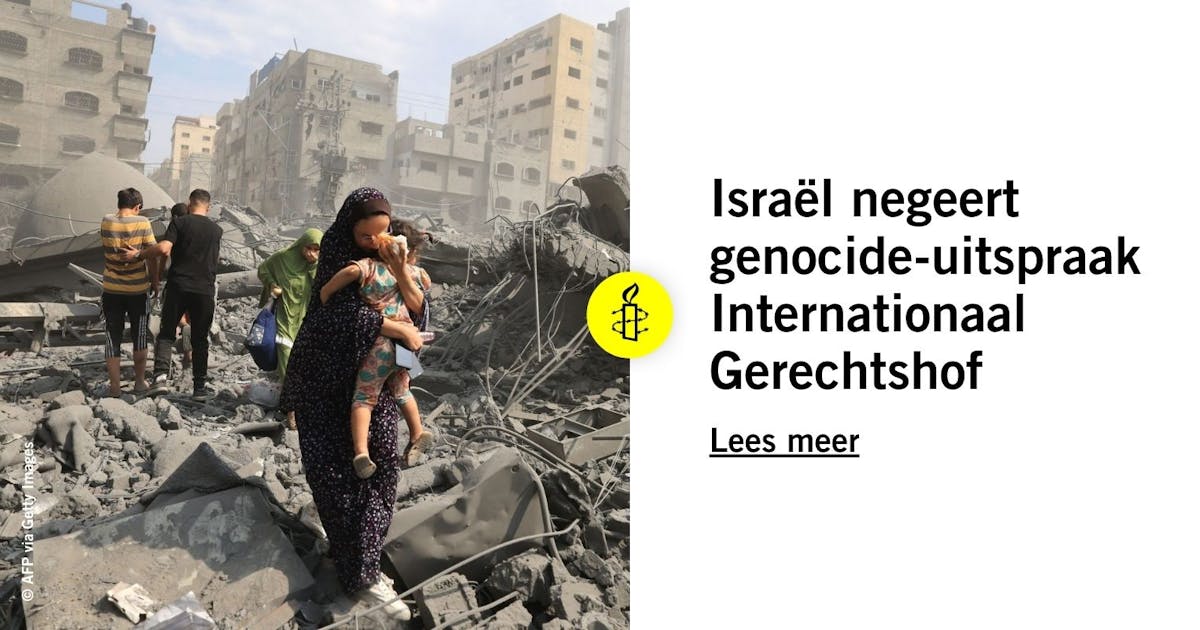 Israël en het Bezette Palestijnse Gebied
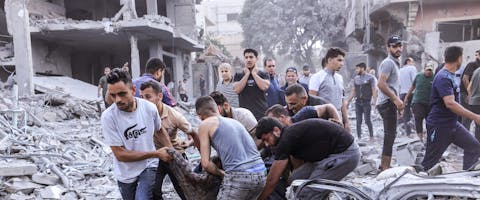 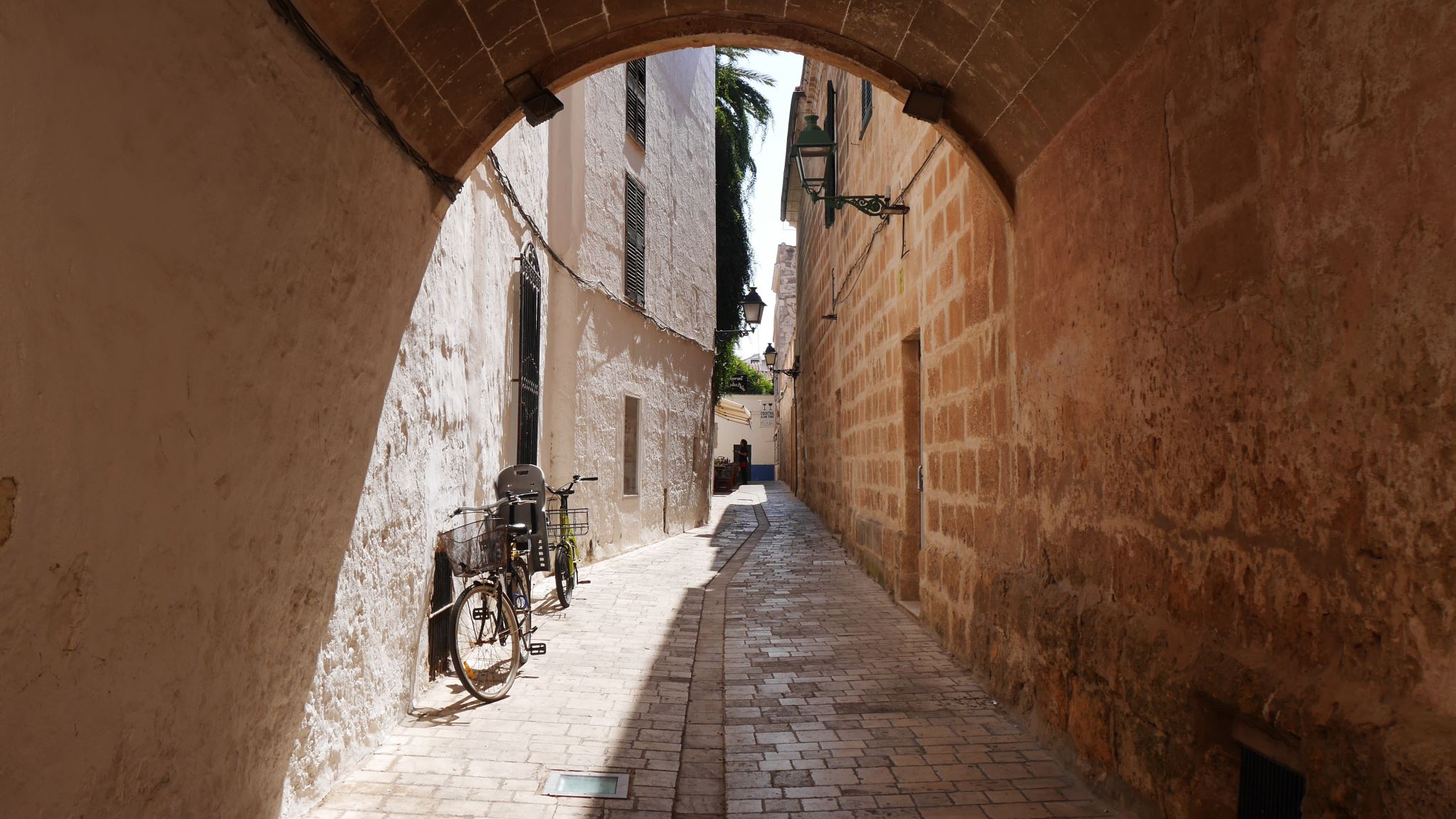 Apartheid in het Bezette Palestijnse Gebied en Israël
3. Waar lobbyt Amnesty Nederland voor?
3. Waar lobbyt Amnesty Nederland voor?
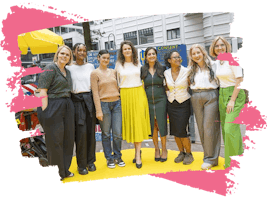 En nog veel meer…

Succesverhaal: Wet seksuele misdrijven, door de campagne Let’s Talk About YES!
4. Kabinet Schoof: Nieuwe ronde, nieuwe kansen?
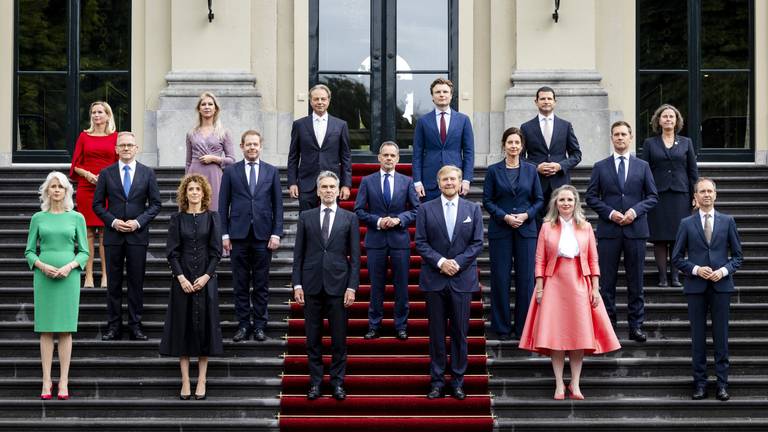 Mensenrechten?

Zorgen over o.a.:
Ongelijke behandeling 
Asiel 
Israël en het Bezette Palestijnse Gebied
4. Kabinet Schoof: nieuwe ronde, nieuwe kansen?
Amnesty’s respons
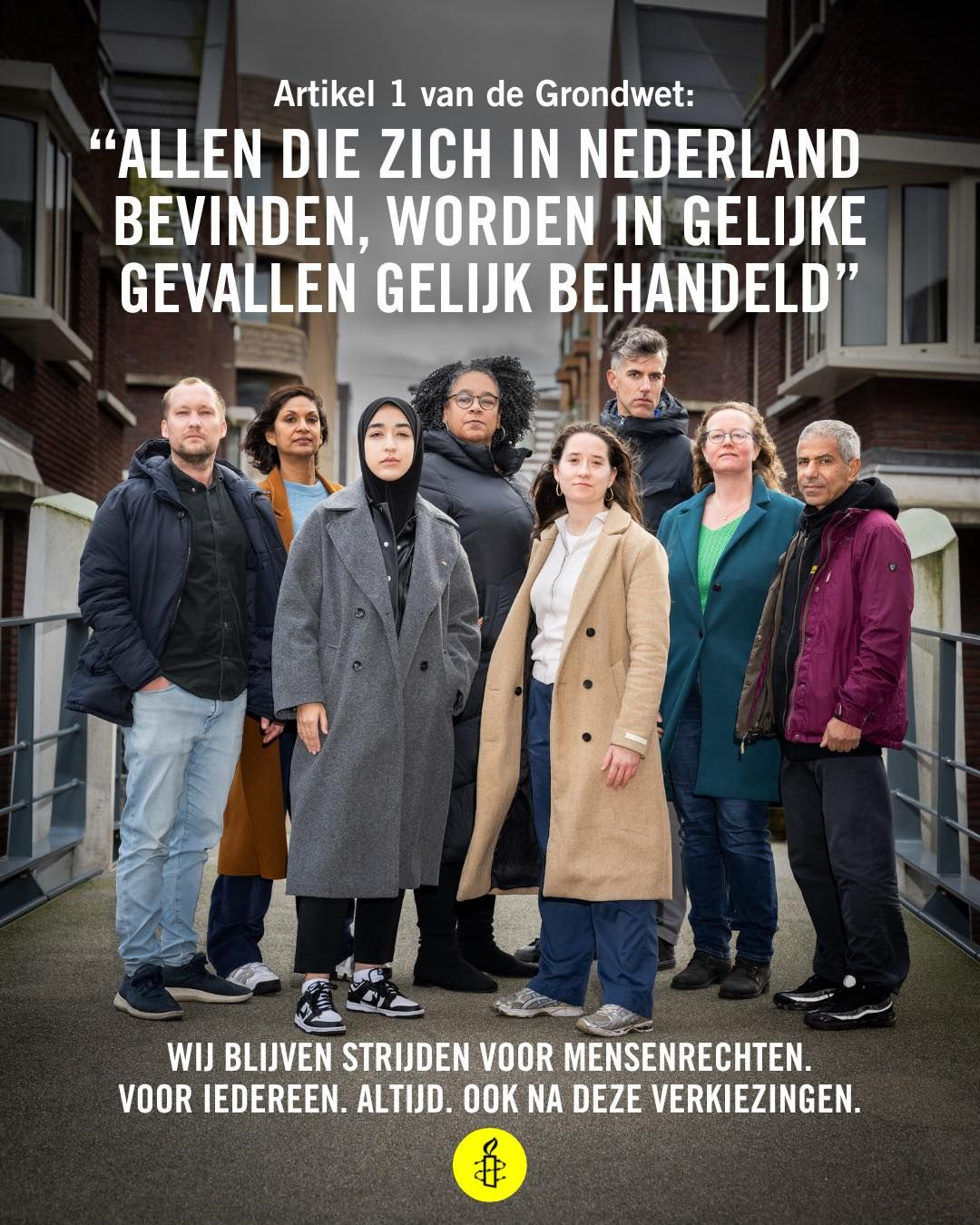 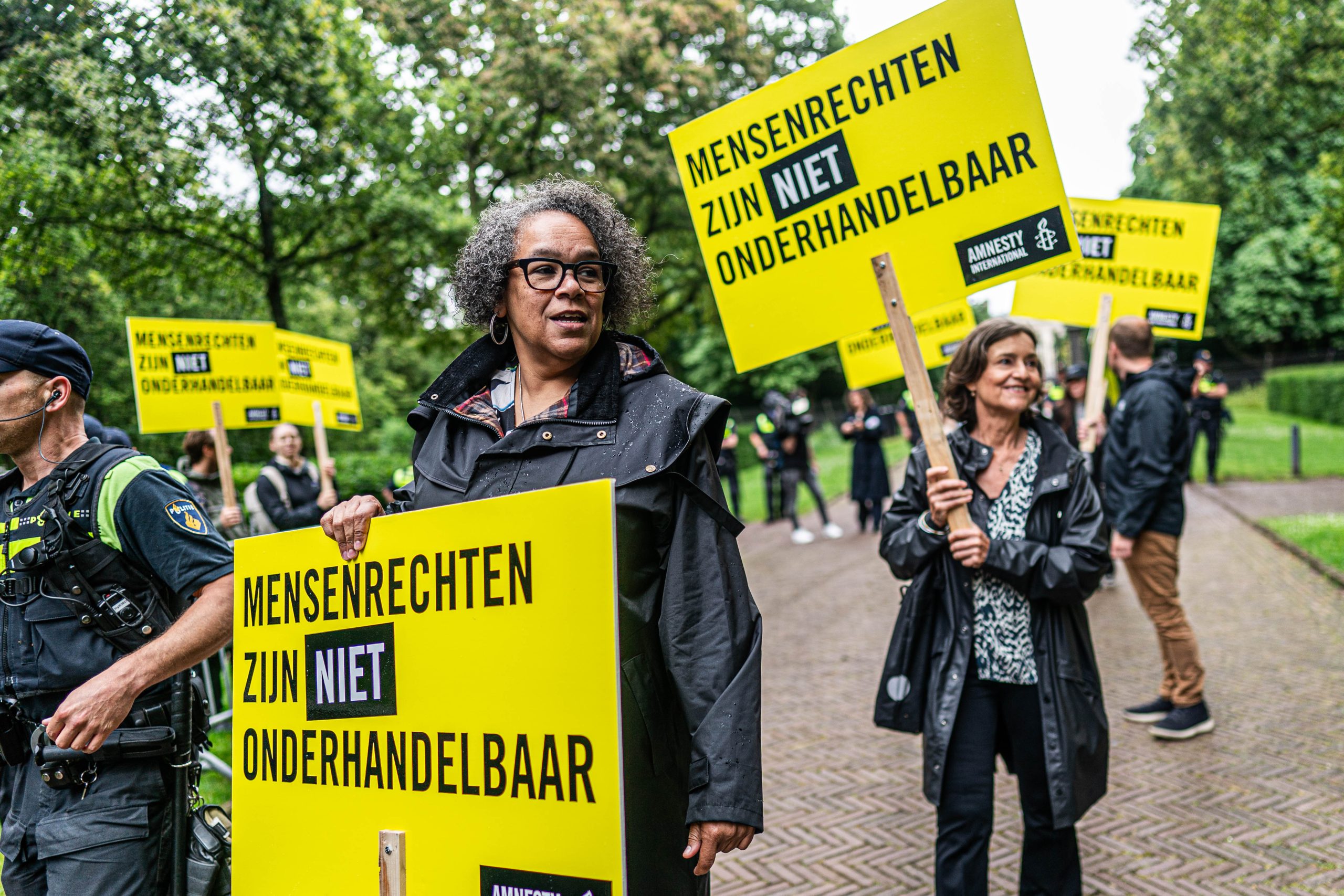 [Speaker Notes: Brief Dagmar 13 september]
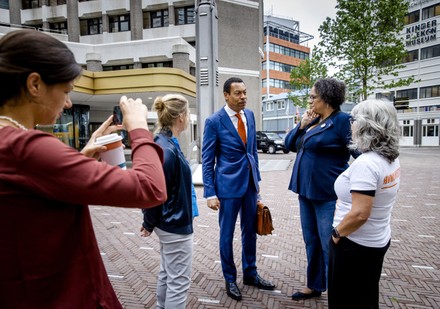 4. Kabinet Schoof: nieuwe ronde, nieuwe kansen?
Kennismakingen

Kritische dialoog
4. Kabinet Schoof: nieuwe ronde, nieuwe kansen?
Nieuwe leden sinds de verkiezingen
Gezamenlijke strijdlust
Maatschappelijk middenveld verenigt zich
Femicide/psychisch geweld
5. Last words of hope